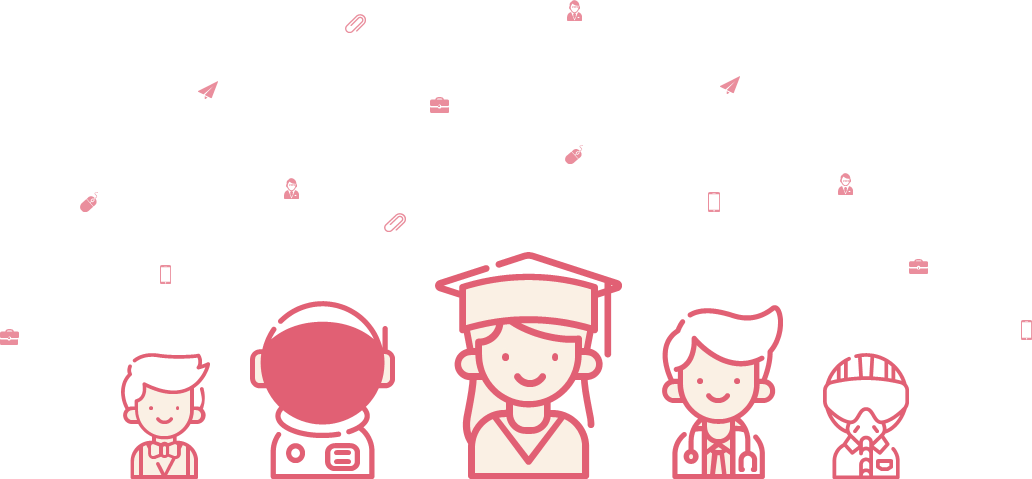 왜 <콩쥐팥지>와 <신데렐라>는 똑같을까?
Why are <Kongji & Patji> and <Cinderella> same?





Kang Byoung Yoong
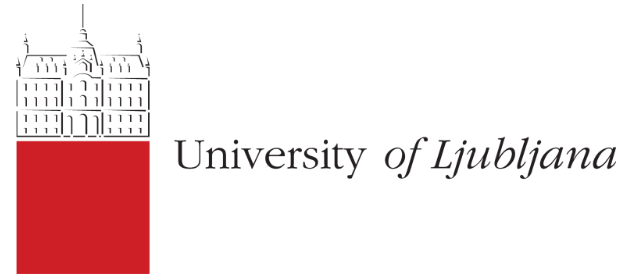 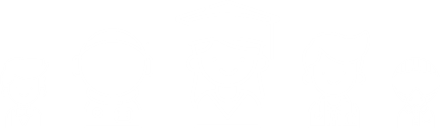 콩쥐팥쥐 vs Cinderella
01
     Question
Who am I?
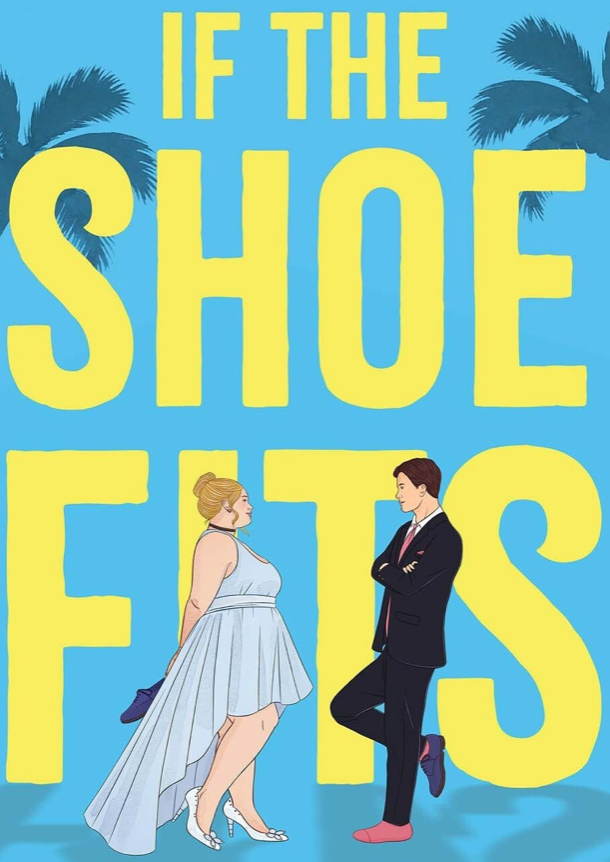 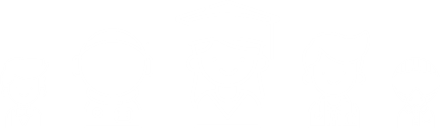 콩쥐팥쥐 vs Cinderella
02
     Question
What do you call someone 
who can speak 2 languages?
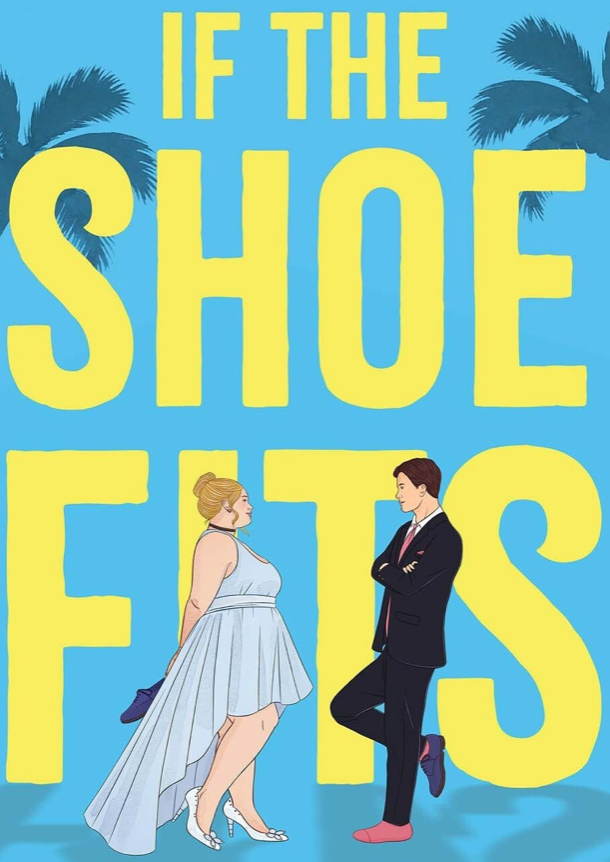 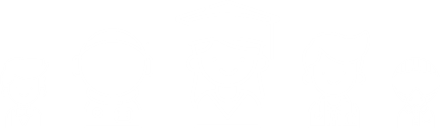 콩쥐팥쥐 vs Cinderella
03
     Question
What do you call someone 
who can speak 3 languages?
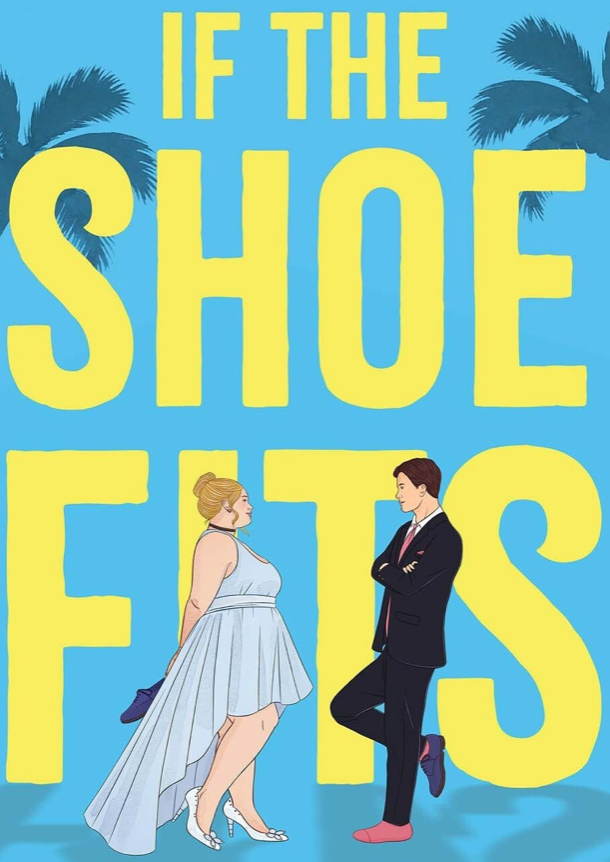 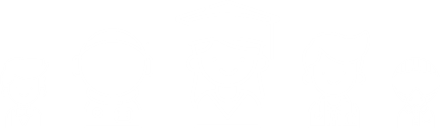 콩쥐팥쥐 vs Cinderella
04
     Question
What do you call someone 
who can speak 4 languages?
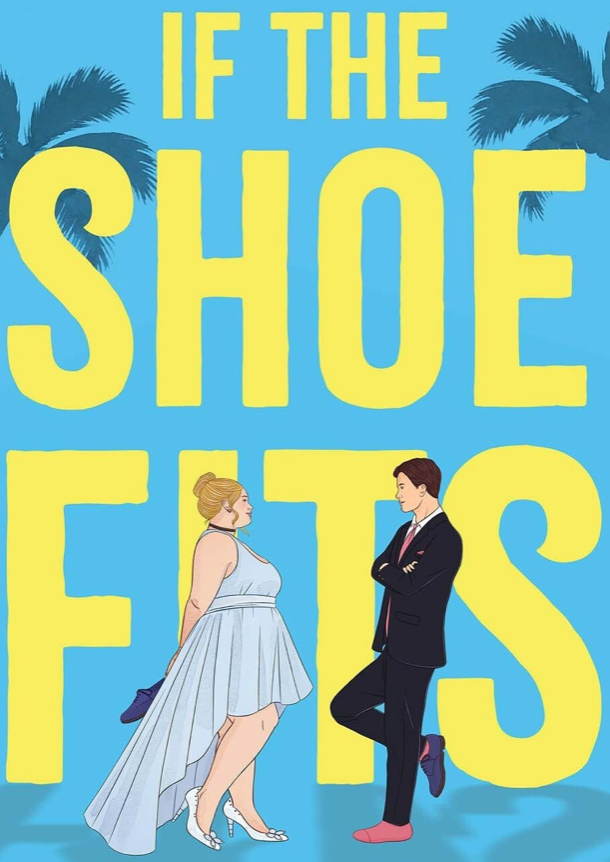 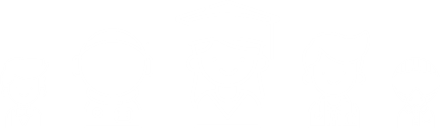 콩쥐팥쥐 vs Cinderella
05
     Question
What do you call someone 
who can speak 1 languages?
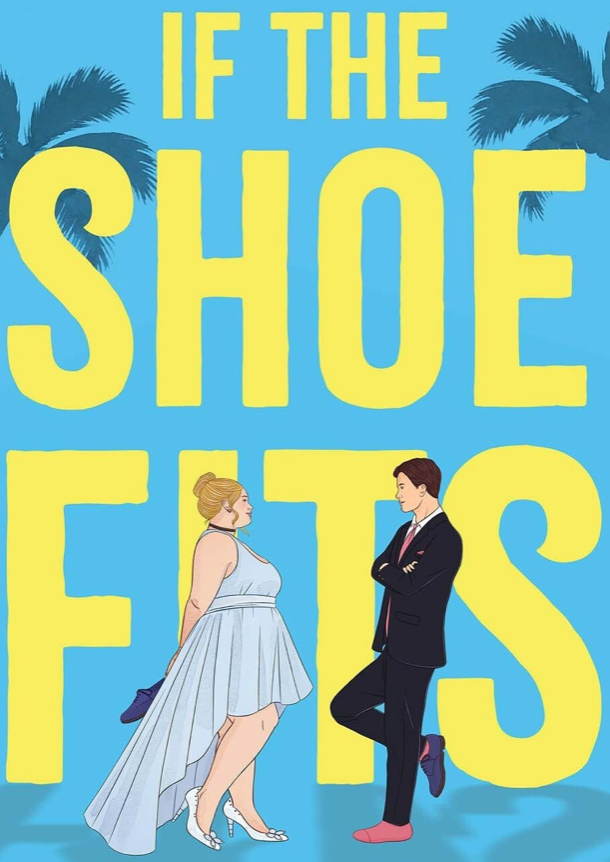 마음 ♥ Heart
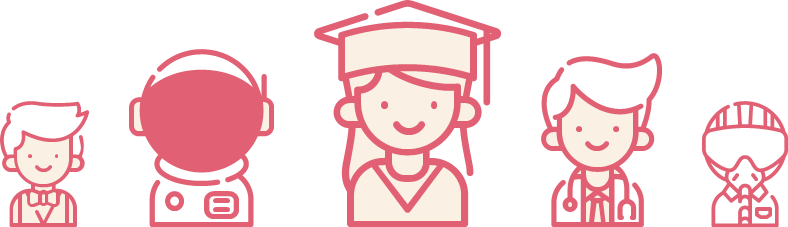 문학 Literature
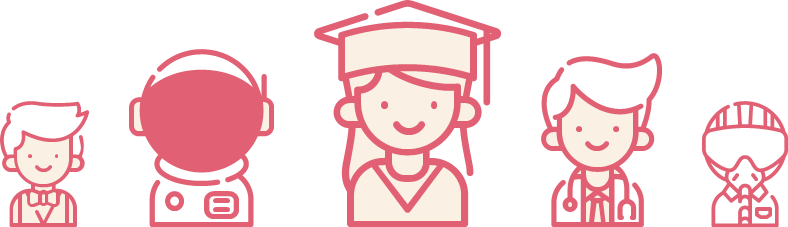 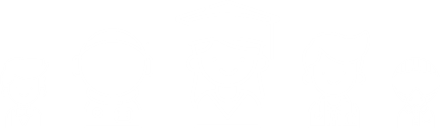 콩쥐팥쥐 vs Cinderella
06
     Question
Why is literature so important?
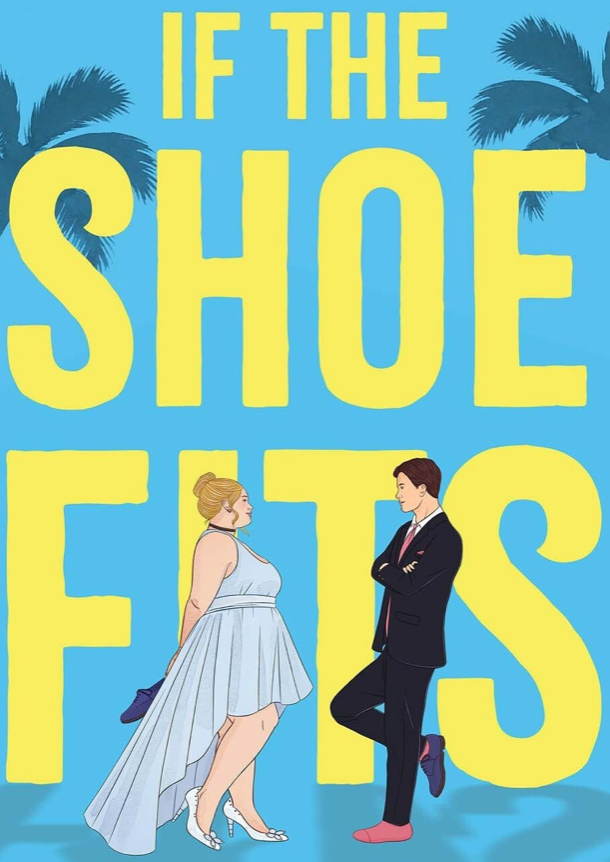 Teaching & Enjoying
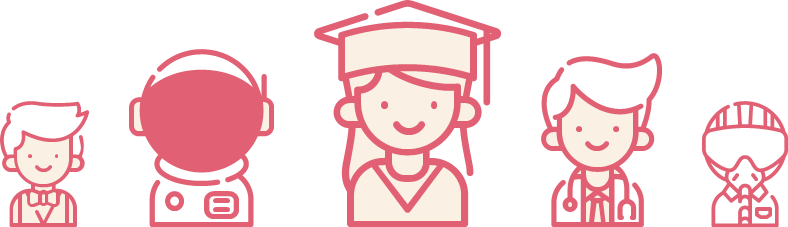 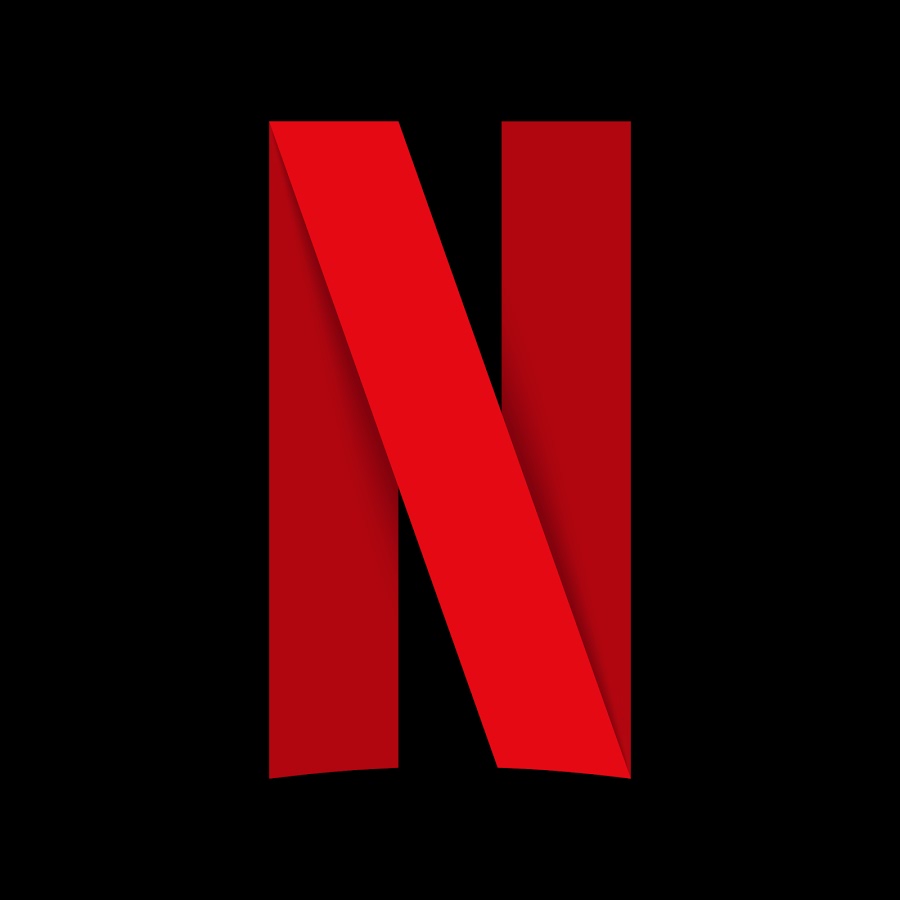 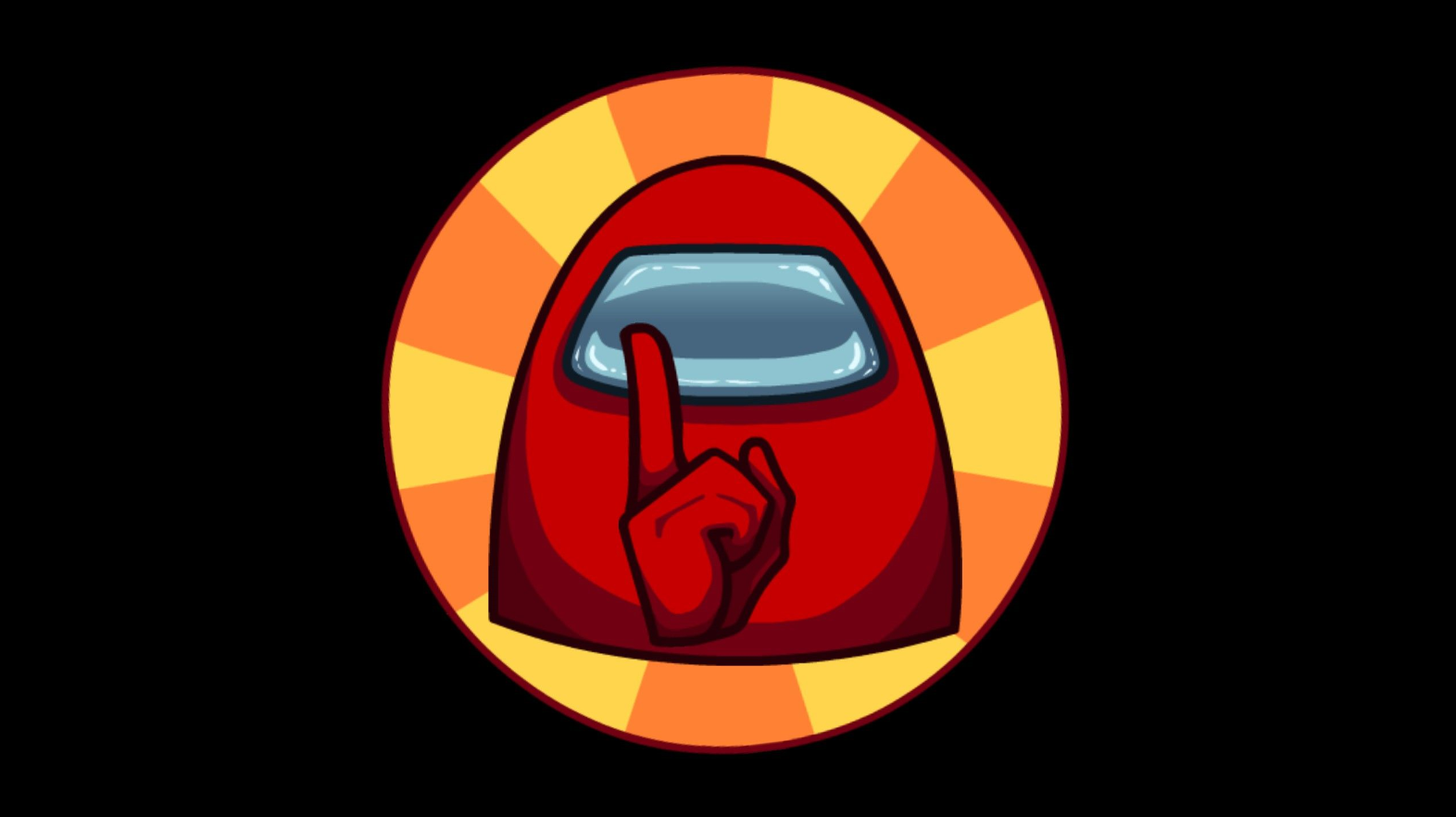 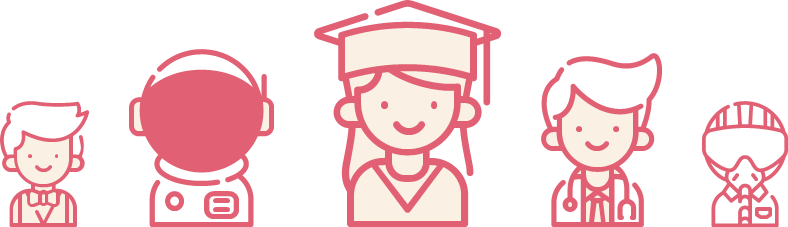 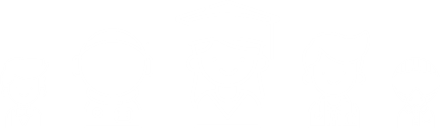 콩쥐팥쥐 vs Cinderella
07
     Question
What is difference between literature and NF?
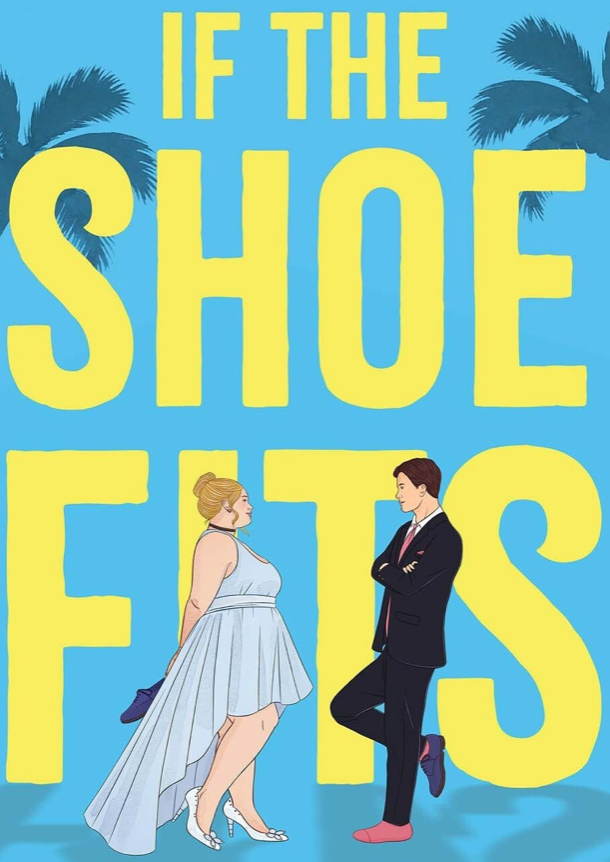 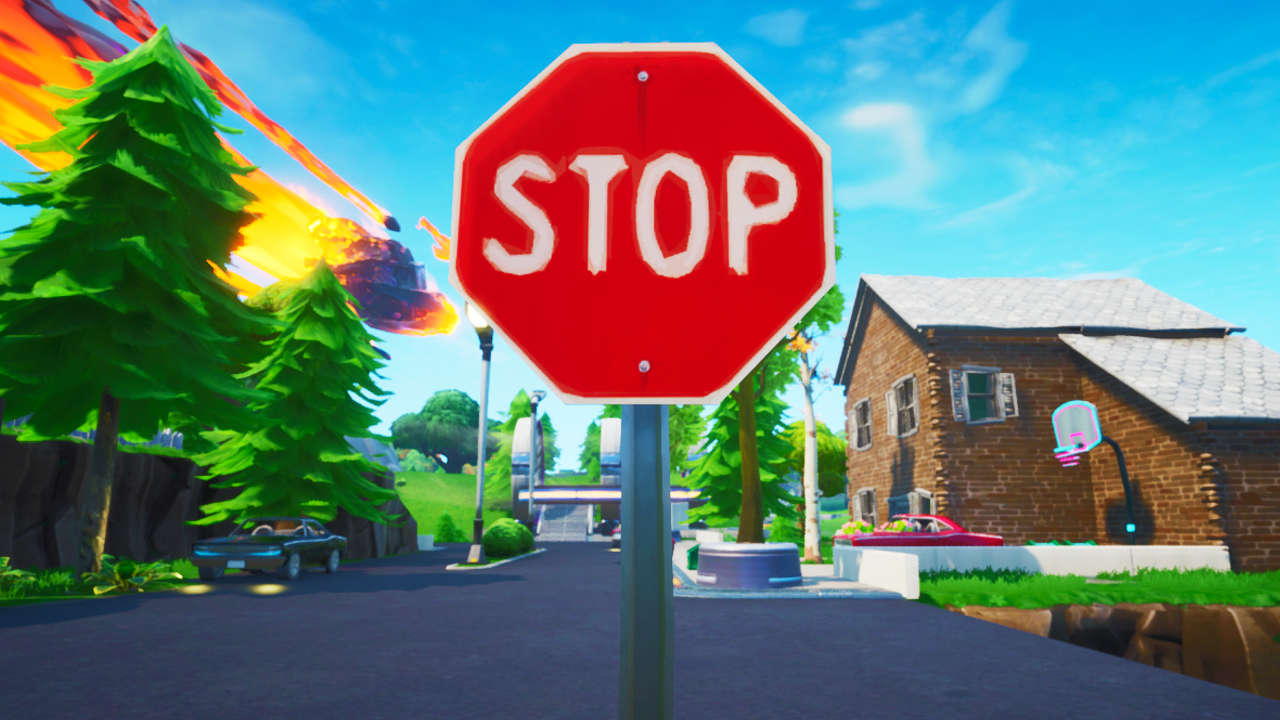 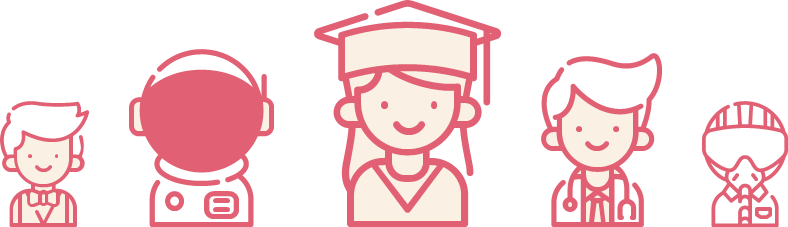 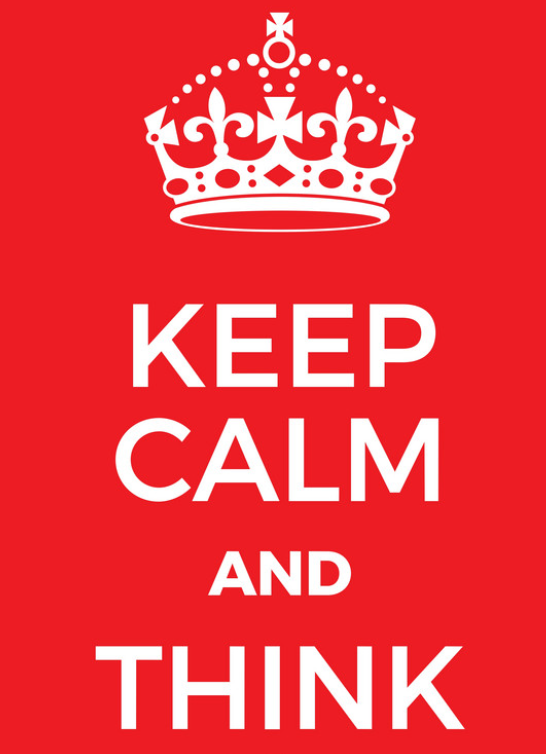 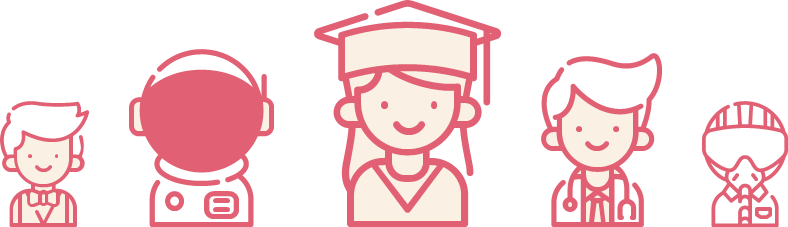 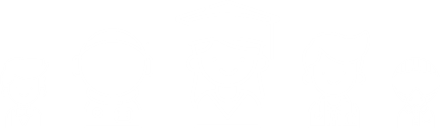 콩쥐팥쥐 vs Cinderella
08
     Question
Who am I?
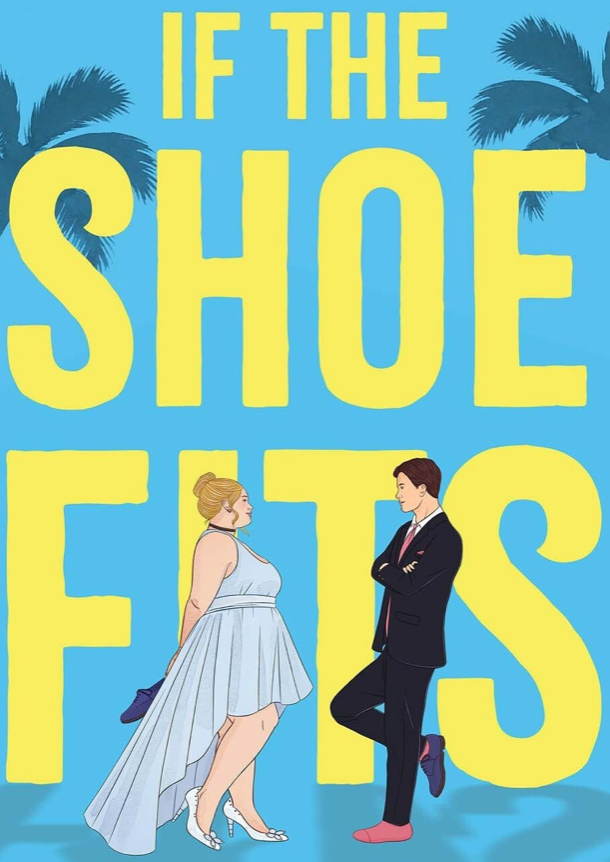 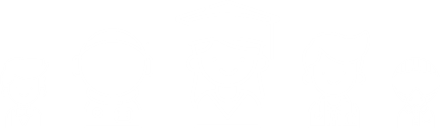 콩쥐팥쥐 vs Cinderella
09
     Question
What is good literature?
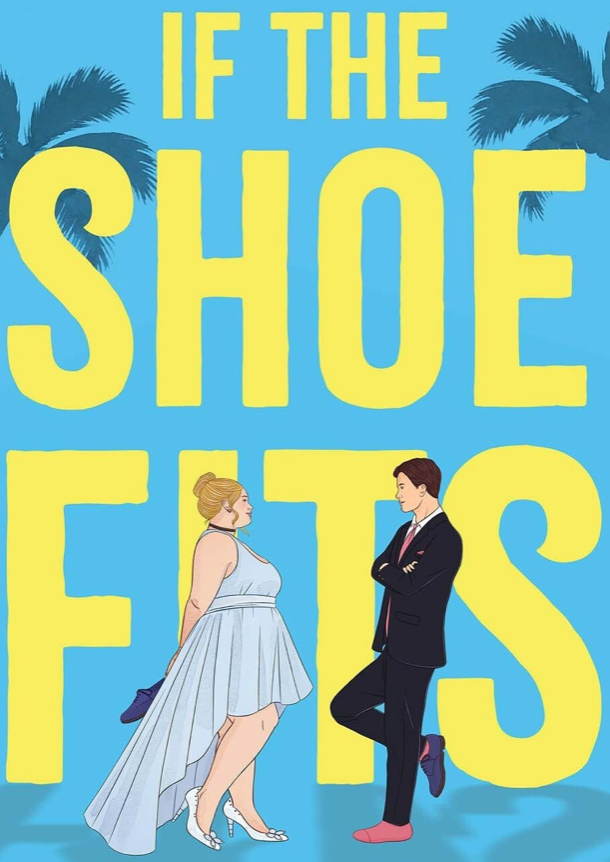 Plot
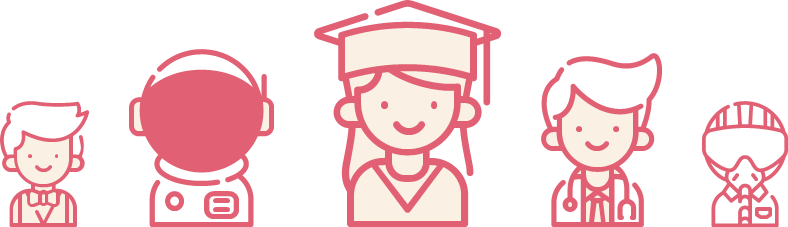 You live. I live.
You die. I die.
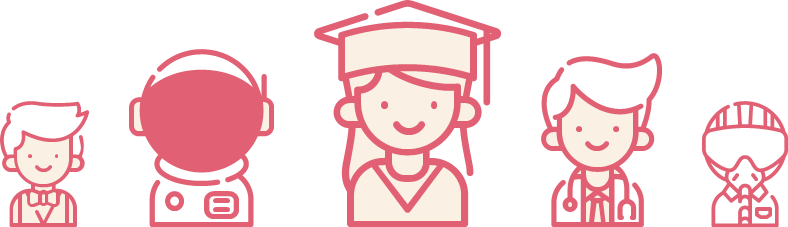 You live. I live.
You die. 
“Because of sadness” I die, too.
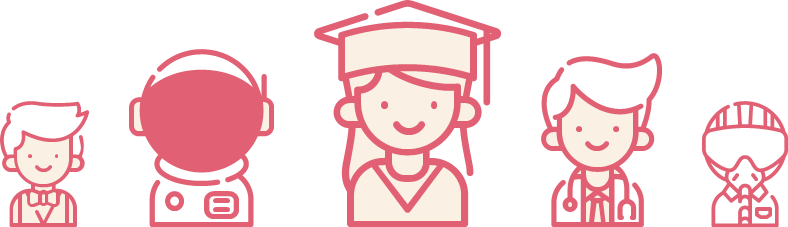 Plot
Sense of Causality
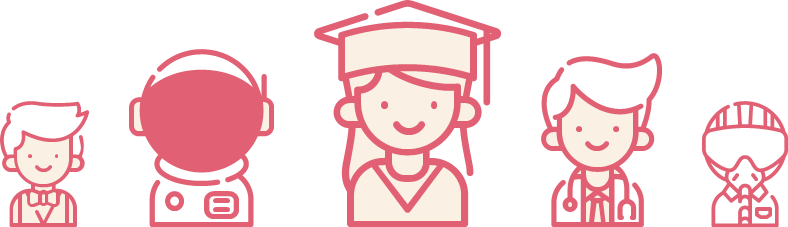 Pattern
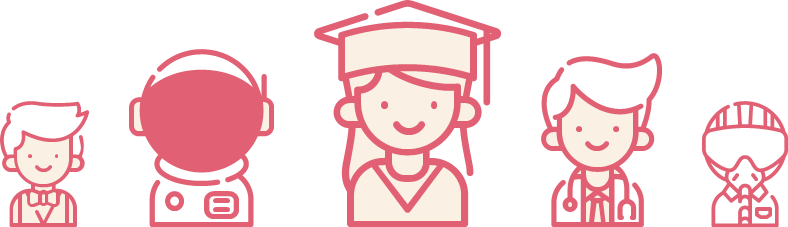 World A→   World B→               World A     
Go→            Experince →          Come back
                    Become aware of
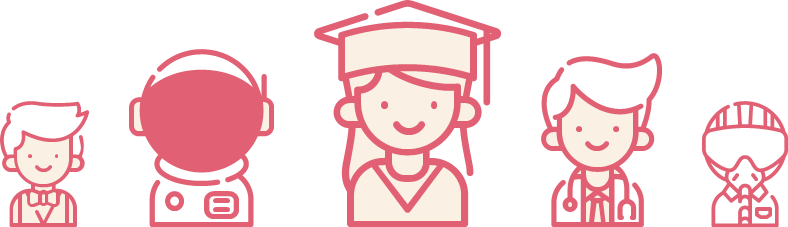 Kongji & Patji
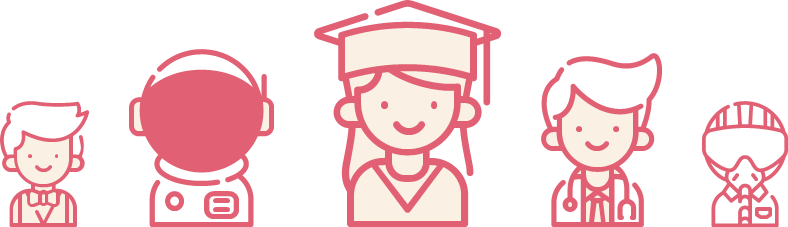 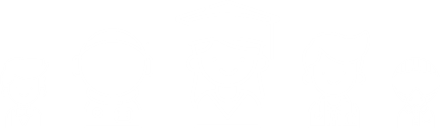 콩쥐팥쥐 vs Cinderella
Kongji 
Patji
Kongji’s mother died when Kongji was young. She grew up with her father. He remarried again. Her father died eventually. Her stepmother and stepsister, Patzzi treated Kongji very unfairly. Kongji was basically treated like a slave until some magical animals and an angel help change her fortunes

After a time, the town leader announced that he was looking for a wife. A dance would be given in his honour and every maiden was to attend. Kongji and Patzzi were invited. The stepmother was hopeful that Patzzi would be the lucky one, but afraid that Kongji would spoil her own daughter’s chance. 

Before they left, the stepmother gave Kongji a huge sack of rice to the hull, which she had to accomplish before they returned from the dance. Kongji asked for help from the heavens. A fairy came down from heaven and dressed Kongji in a beautiful gown and a delicate pair of colourful shoes. Kongji hurried towards the dance.

Everyone admired her because of her beauty. The town leader went to her to ask her name. But when Kongji saw her stepmother and stepsister among the guests, she fled with terror.  
As Kongji crossed a bridge, she tripped. One of her shoes fell into the stream. The town leader found the shoe and vowed to marry the woman it belonged to...
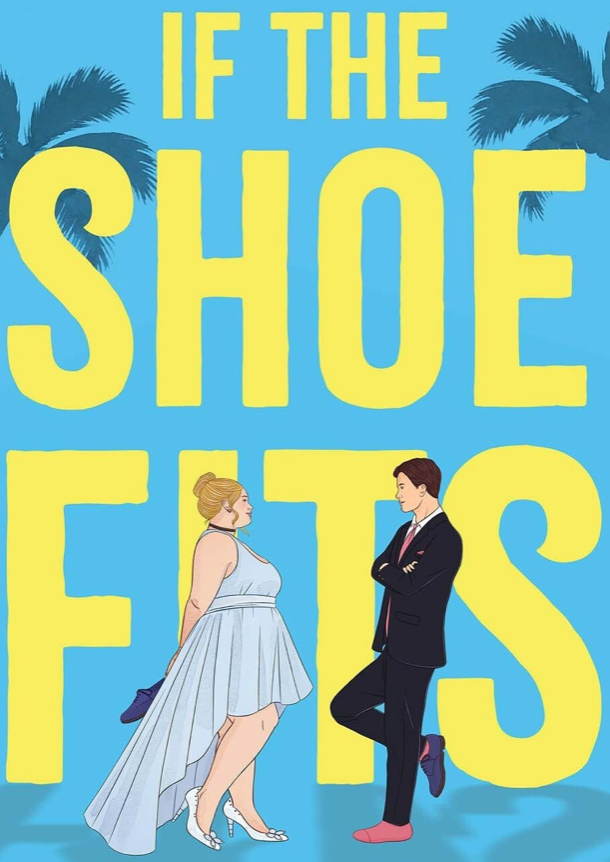 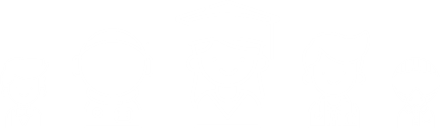 콩쥐팥쥐 vs Cinderella
10
     Question
What and how makes stories similar?
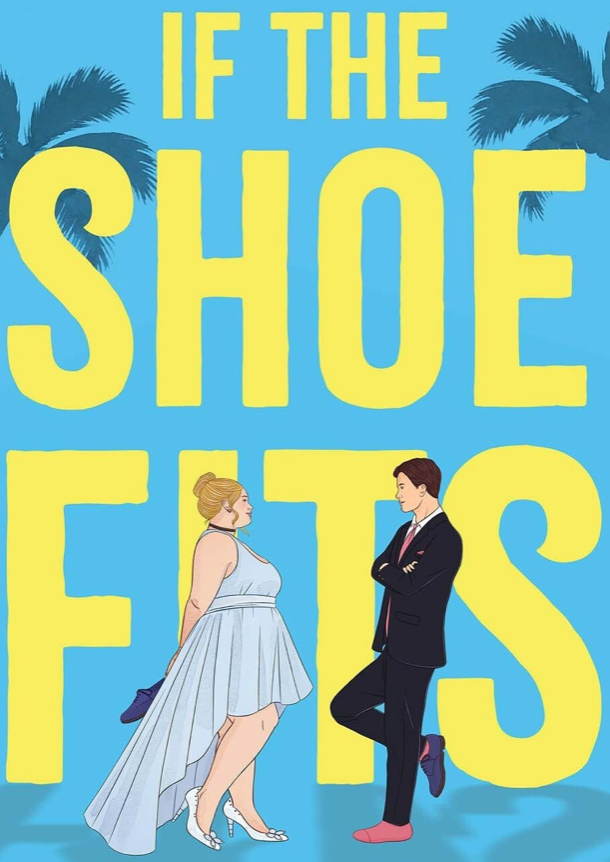 Collective Unconsciousness
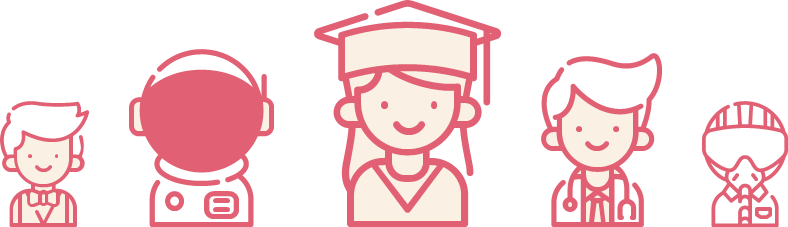 Universality
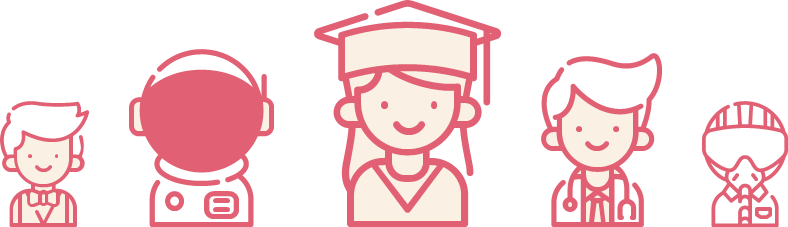 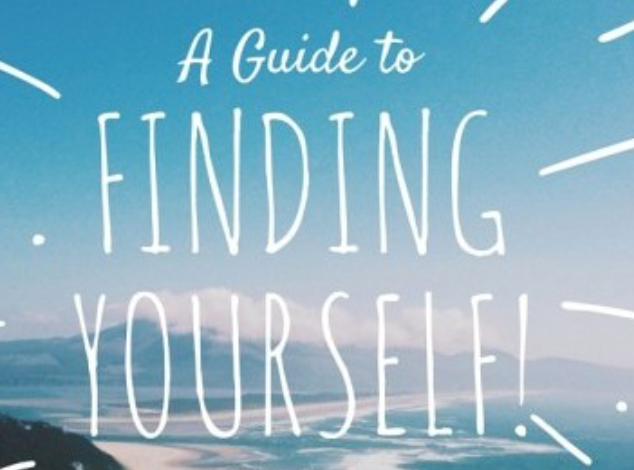 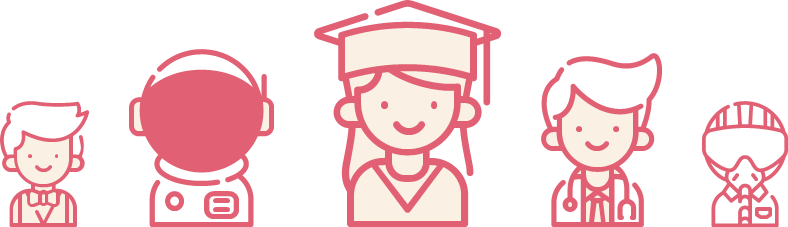 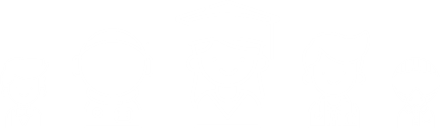 콩쥐팥쥐 vs Cinderella
11
     Question
Why is literature so important?
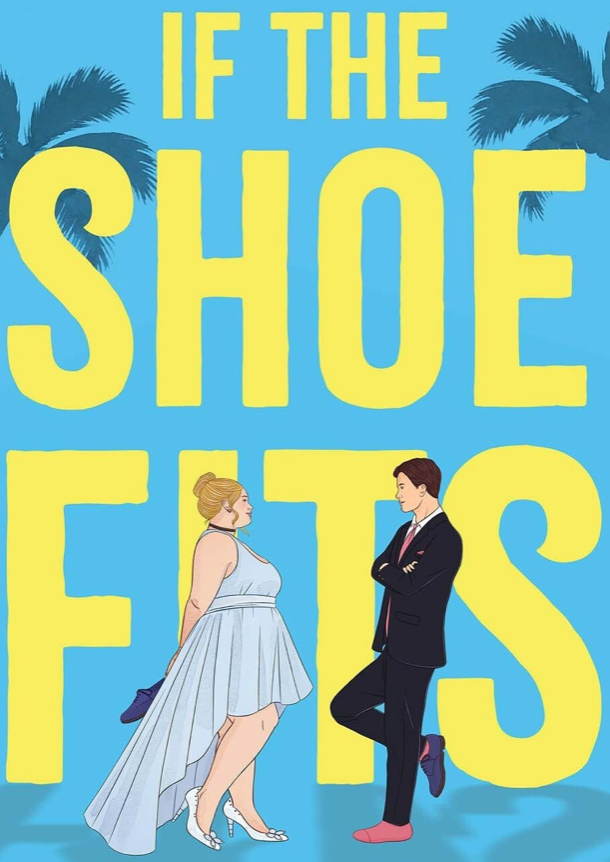 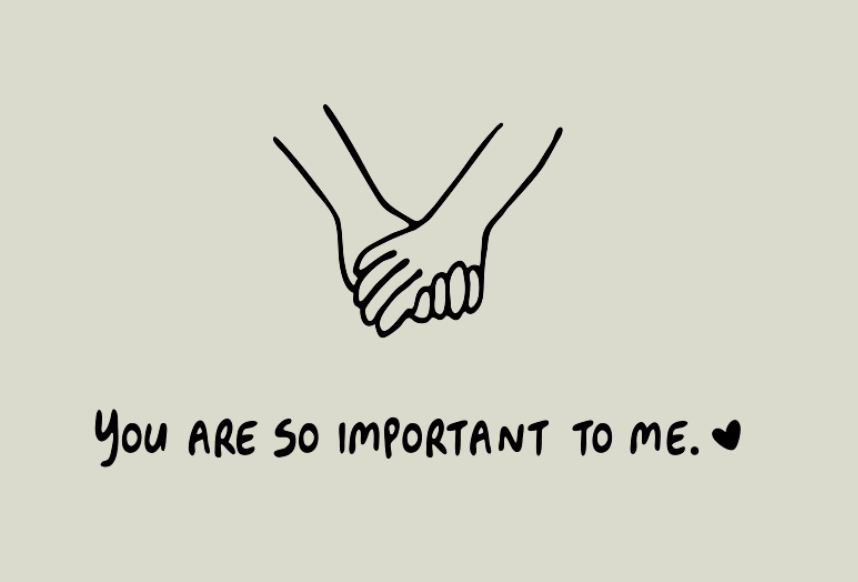 YOURSELF
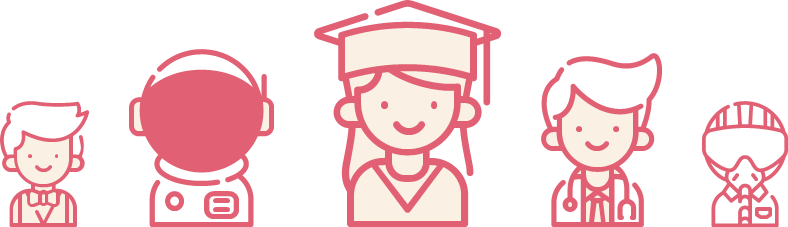 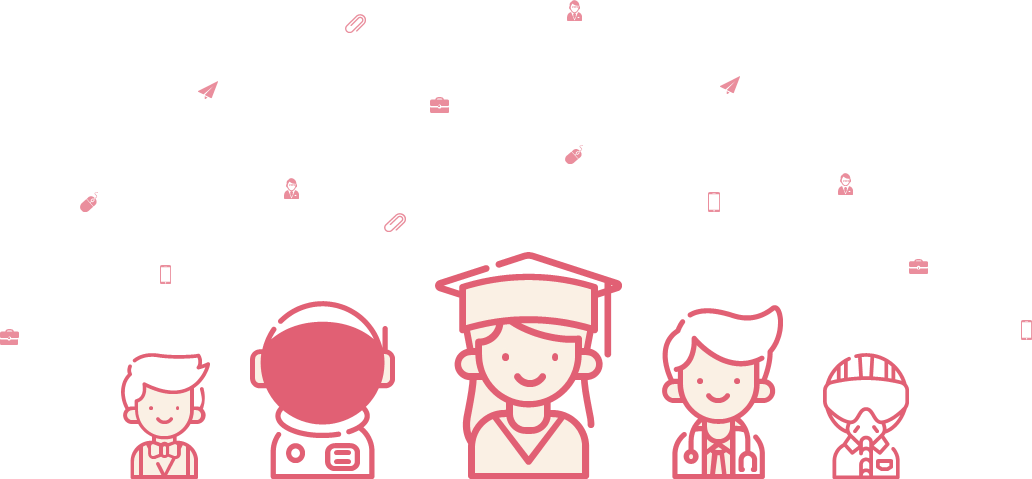 고맙습니다! 
Благодаря ти! 





Kang Byoung Yoong
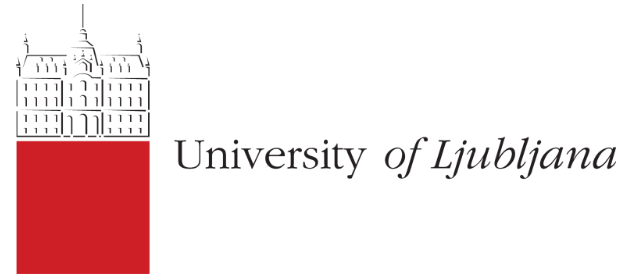